Tin vapor
To vacuum pump
Molten tin
motor
Oven at controlled
Temperature
A = time 1
Collimator
B = time 2
C = time 3
D = time 4
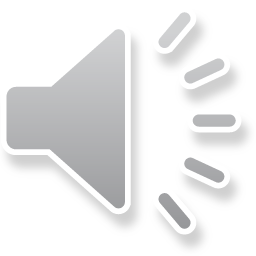 E = time 5
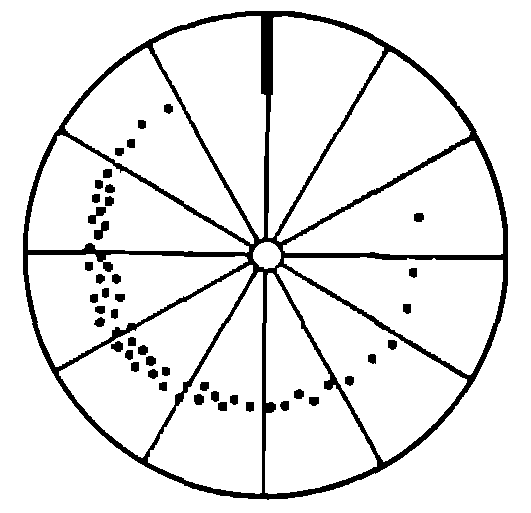 L
A
B
K
J
C
I
D
H
E
G
F
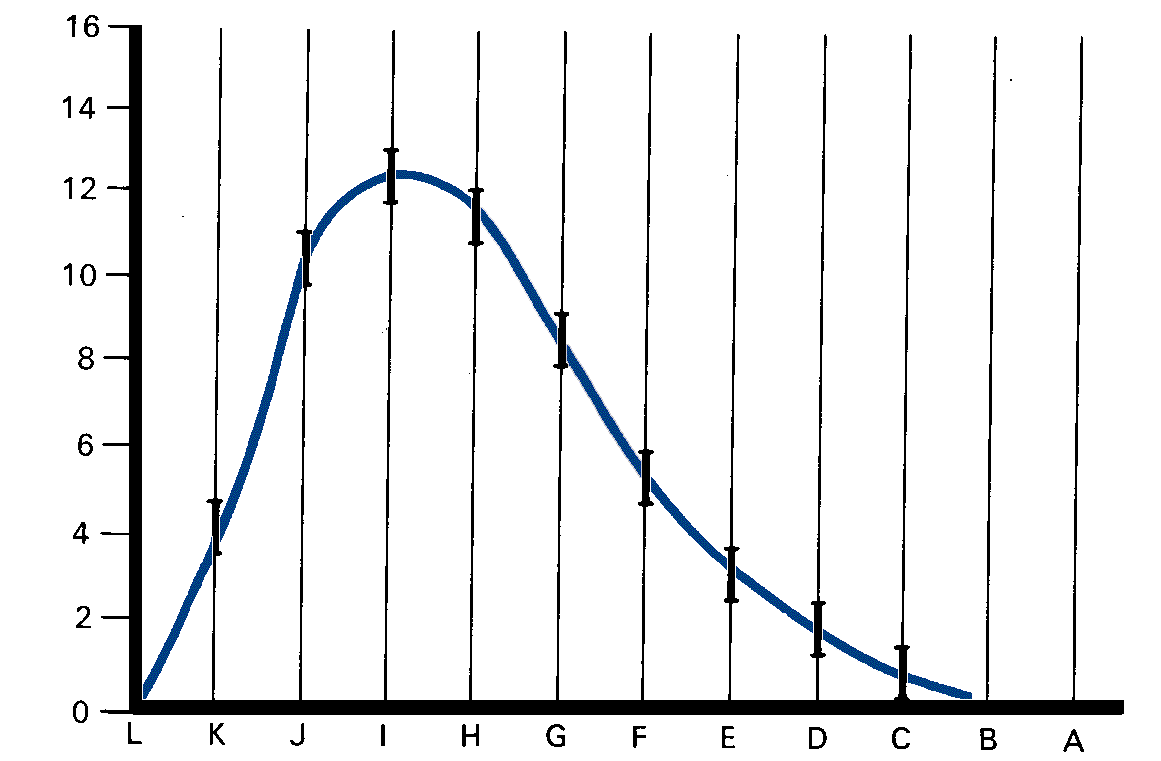 Peso
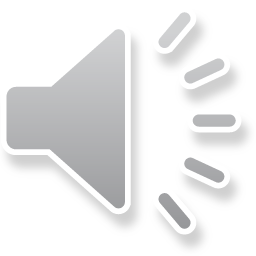 Distribuzione delle velocità di 10.000 molecole di O2 a 373,16 K
Intervallo di velocità
(m sec-1)
Numero molecole
%
0 - 100
100 - 200
200 - 300
300 - 400
400 - 500
500 - 600
600 - 700
700 - 800
800 - 900
900 - 1.000
> 1.000
68
529
1.197
1.737
1.892
1.680
1.242
809
449
216
181
10.000
0,68
5,29
11,97
17,37
18,92
16,80
12,42
8,09
4,49
2,16
1,81
100 %
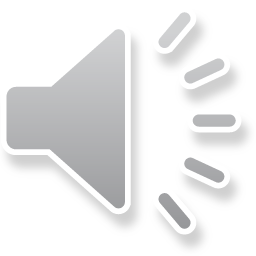 v (ms-1)
0
100
200
300
400
500
600
700
800
900
1000
N
O2
Vp = 0,885 vm
v
V1
V2
Vp
N
Xe
N
0°
(T = cost)
O2
400°
He
600°
v
v
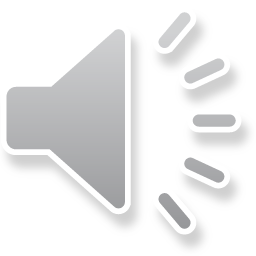 I Liquidi
Solido
(a)
Liquido
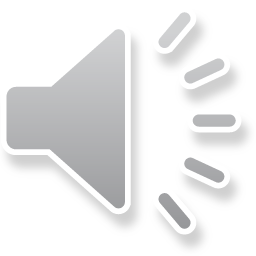 (b)
Tensione di vapore
a
b
Recipiente chiuso: si stabilisce un equilibrio liquido - vapore
Recipiente aperto:
tutto il liquido evapora
N(E)
T1
Forze attrattive
T2 > T1
T2
.
.
.
.
.
.
.
.
.
.
.
.
.
.
.
.
.
.
.
.
.
.
.
.
.
.
.
.
.
.
.
.
.
.
.
.
.
.
.
.
.
.
.
.
.
E
Liquido        Vapore
Liquido         Vapore
E*
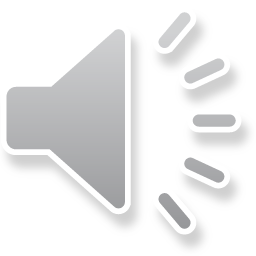 P*
Liquido         Vapore
(Equilibrio Vapore saturo)
P
(atm)
C6H6
1.2
H2O
CS2
1.0
0.8
0.6
0.4
0.2
t
(°C)
Punti di ebollizione
- 50°
0°
50°
100°
P.e. a
P = 0,01 atm
P.e. 
P = 0,01 atm
P.e. normale
(a P = 1 atm)
P.e. normale
(a P = 1 atm)
Sostanza
Sostanza
CCl2F2
CCl4
C6H6
CH4
HF
H2O
CdCl2
NH3
+ 19,4°C
100,0°C
770°C
- 33,5°C
- 40°C
42,5°C
970°C
- 73°C
- 72°C
19,8°C
18,2°C
- 186°C
- 30°C
76,7°C
80,1°C
- 161°C
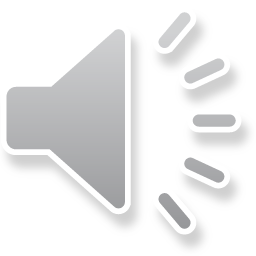 O
CH2
C
CH2
CH3
CH3
CH2
NH
H
O
C
CH2
NH2
Effetto del Legame Idrogeno
CH2
CH3
Molecola apolare solo forze di 
Van der Waals del tipo di London
CH3
CH2
pf = - 135°C        pe = -42 °C
O
CH2
C
Molecola apolare, possibilità di 
legame Idrogeno
CH3
CH2
NH2
pf = + 116°C    pe = 216 °C
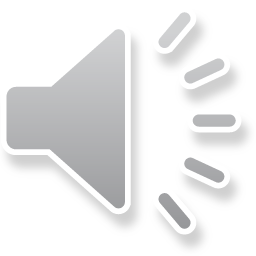 Effetto del Legame Idrogeno
NO2
NO2
NO2
OH
OH
pf 45°C   
pe= 216
pf 96°C
Pe = 277 °C
pf 114°C
Pe 279 °C
OH
O
O
O
O
H
N
N
O
O
N
O
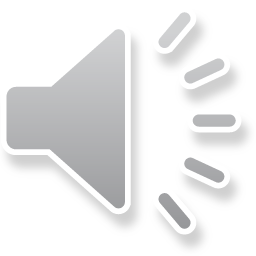 H
O
H
O
RETICOLO CRISTALLINO E CELLA ELEMENTARE
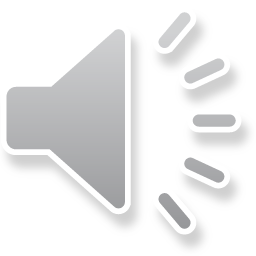 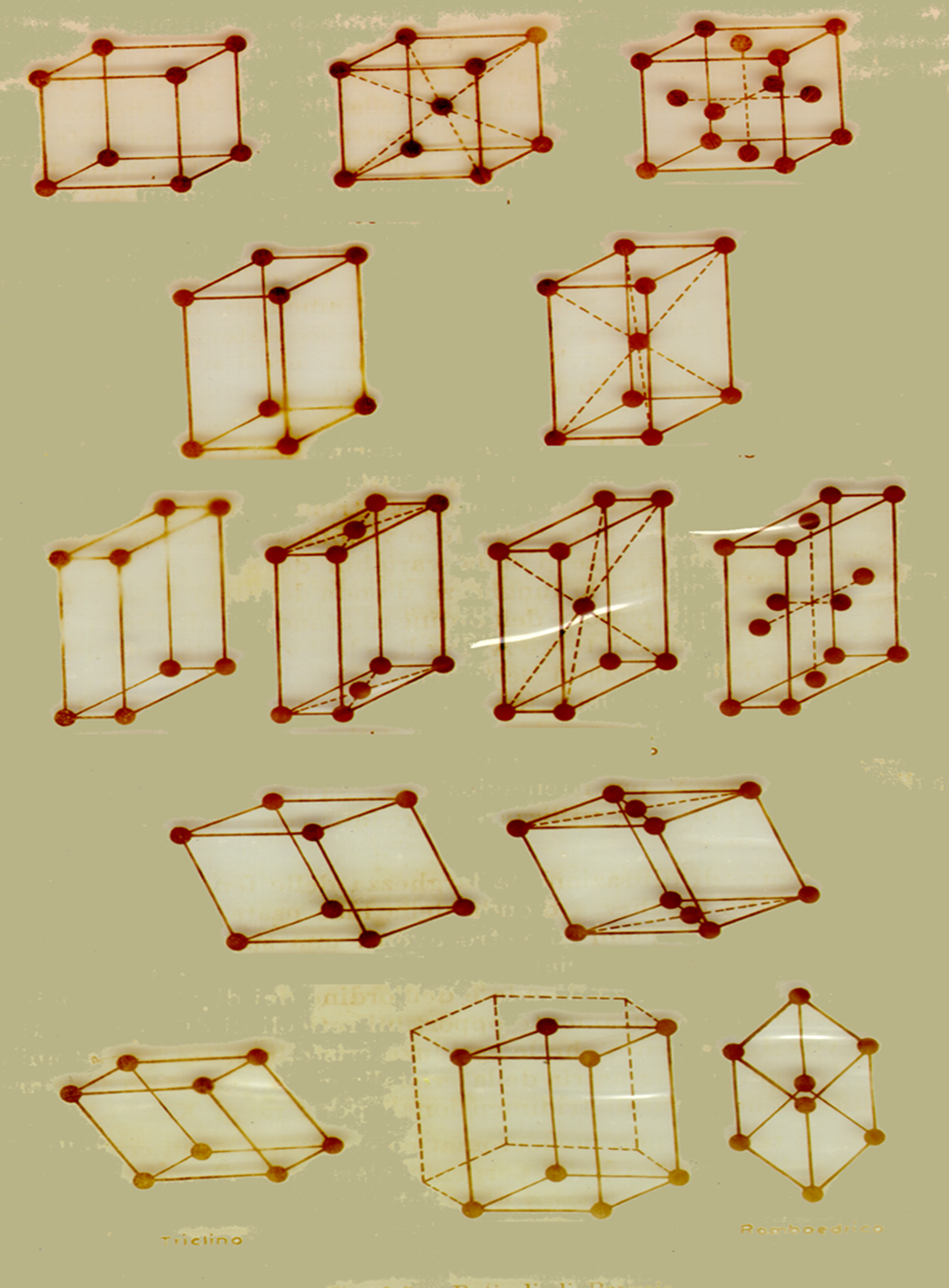 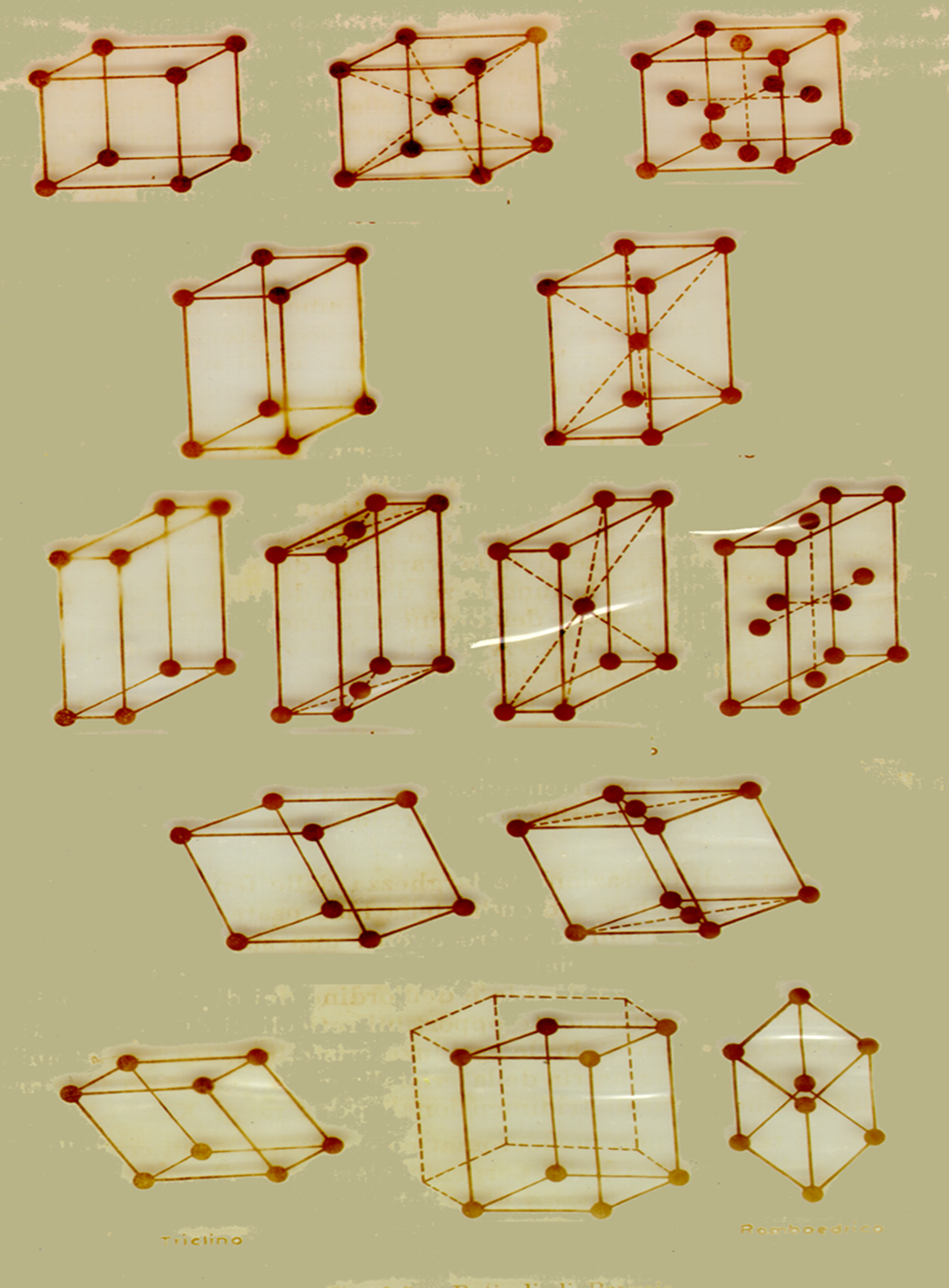 Cubico
a=b=c
a=b=g=90°
Cubico a facce
centrate
Cubico a corpo
centrato
Tetragonale a corpo
centrato
Tetragonale
a=b; a=b=g=90°
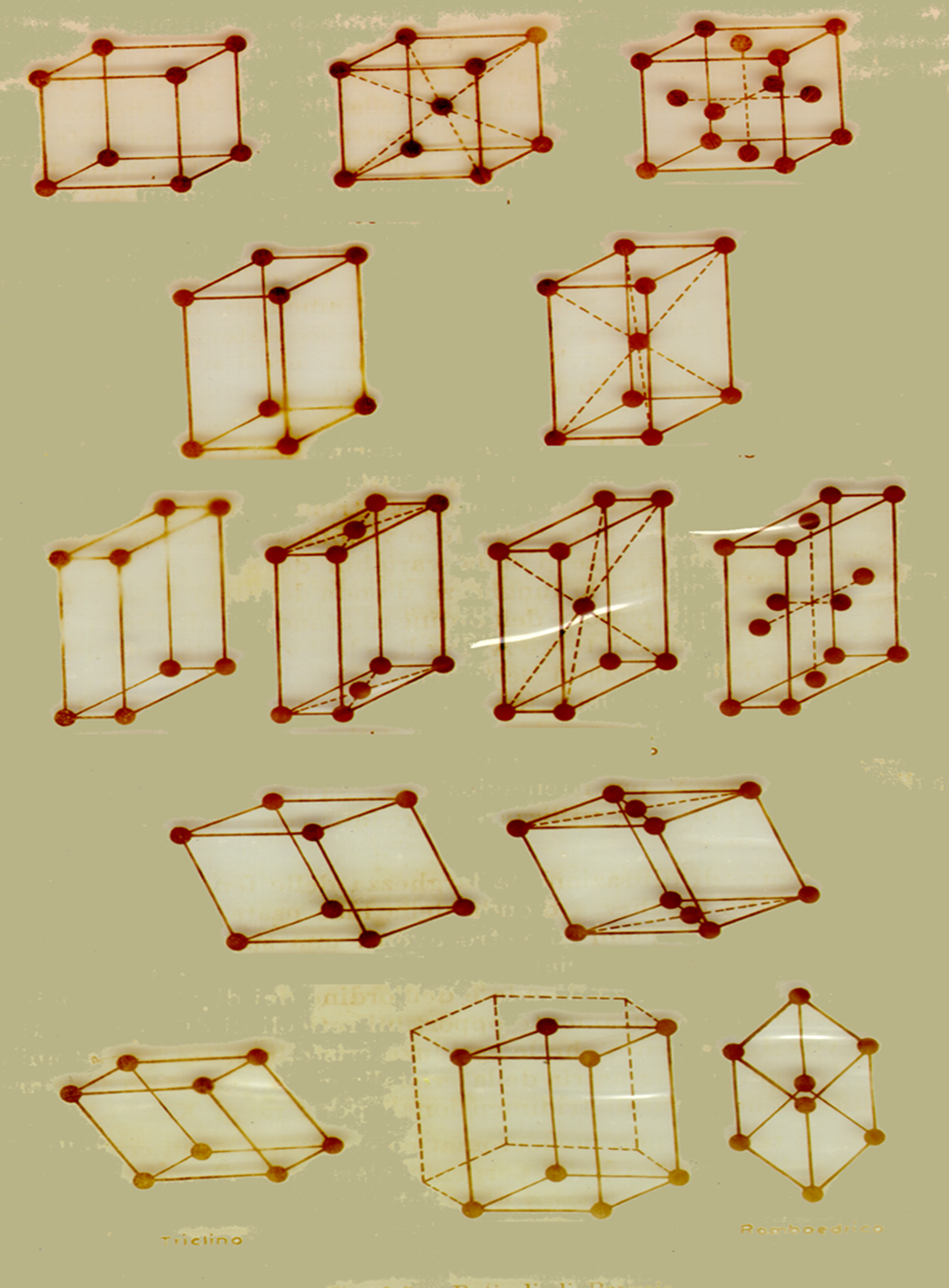 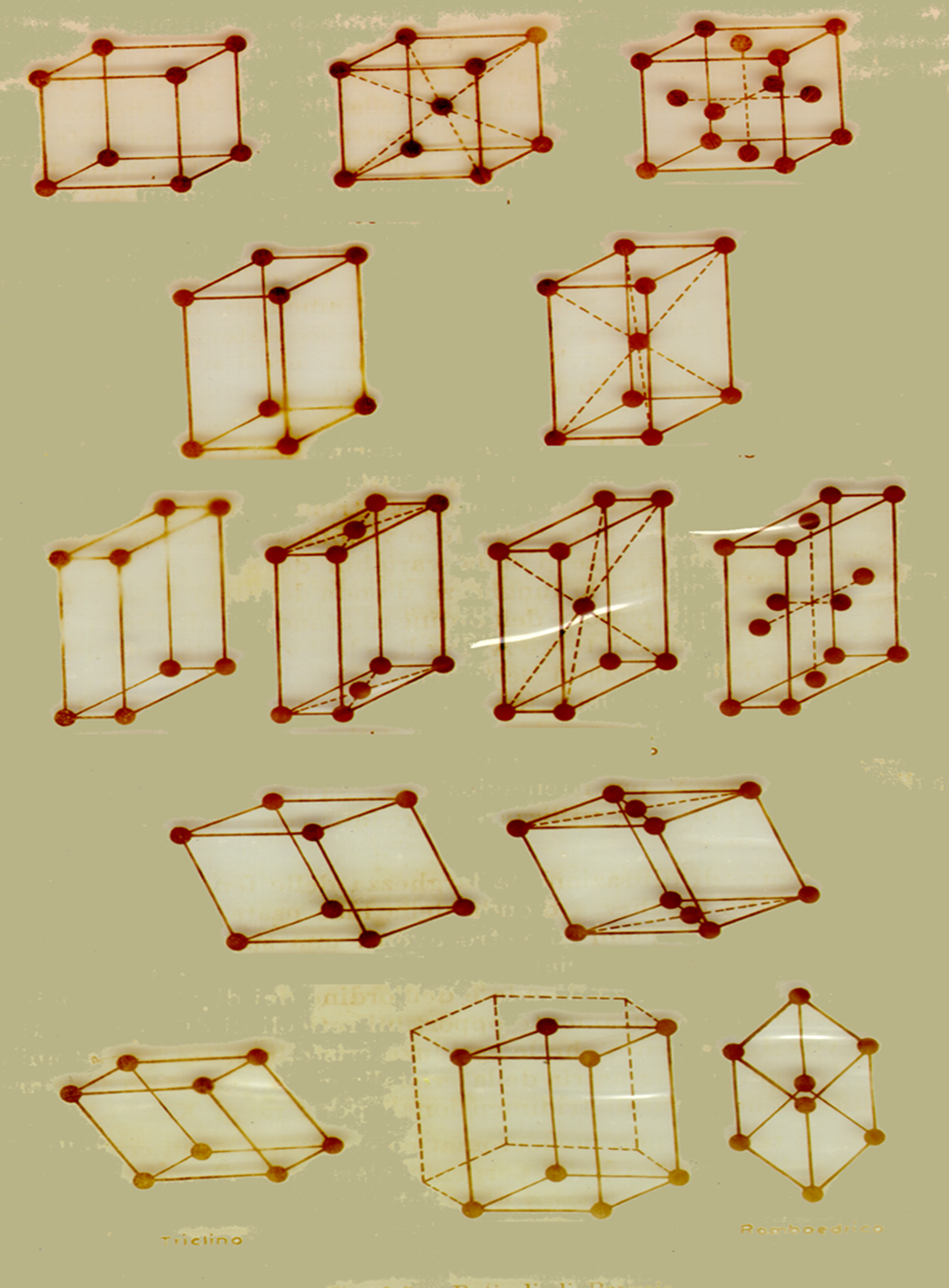 Ortorombico a
corpo centrato
Monoclino a
basi centrate
Ortorombico
a=b=g=90°
Monoclino
a=g=90°
Ortorombico a
basi centrate
Ortorombico a
facce centrate
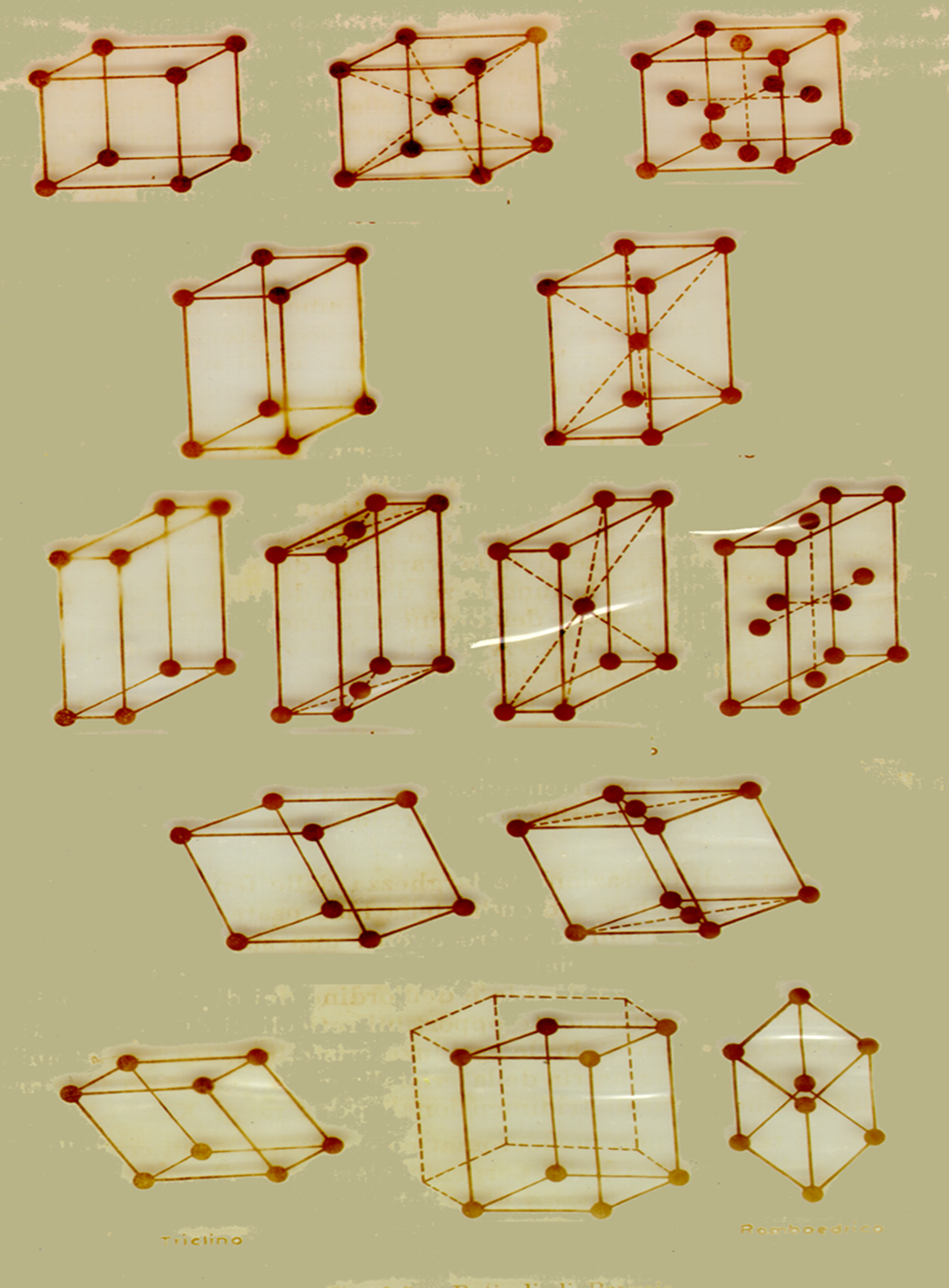 Romboedrico
a=b=c
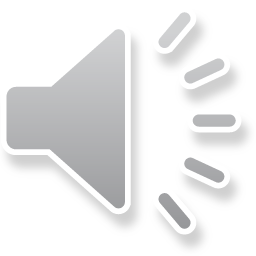 Triclino
Esagonale
Reticoli  Compenetrati
H
C
N
Struttura cubica a corpo 
centrato di HCN cristallino
Cristallo cubico a facce
centrate di I2
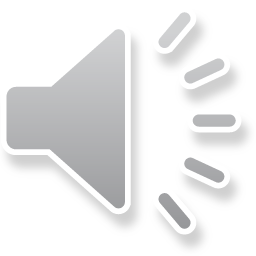